Bienvenue à l’agrégation
La séance débutera à 20h
Séances d’information générale sur les modalités pratiques des programmes d'agrégation

27 août 2024 à 20h
9 septembre 2024 à 20h
Finalité didactique et agrégation de l’enseignement secondaire supérieur AESS – COURS LAGRE
PLAN DE LA SÉANCE
Modalités pratiques de la séance
Qu’est-ce que l’AESS?
Structure du programme : cours LAGRE (tronc commun) et cours disciplinaires (facultaires)
Les pages Moodle du tronc commun
Dates et heures des séances d’informations facultaires
Questions – réponses
1. Modalités pratiques de cette séance d’information
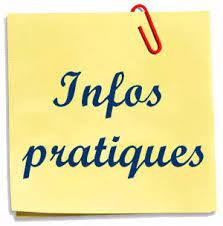 Ces séances ont lieu de 20h à 21h sur Teams.
Elles sont structurées en deux temps : un temps de présentation puis un temps de questions-réponses. 

Pendant la première partie, les micros et caméras sont coupés sur Teams.

Pour la seconde partie, ils seront ouverts.

Possibilité d'utiliser le chat pendant la partie questions-réponses.
2. Qu’est-ce que l’AESS?
Diplôme générique indispensable pour obtenir un emploi à durée indéterminée dans l’enseignement secondaire supérieur (4, 5, 6ème année) en Fédération Wallonie Bruxelles

… en référence aux « titres requis » et aux « titres jugés suffisants »,

régi encore par le décret de la CfB du 8 février 2001 sur la FI des AESS
3 scénarios possibles pour obtenir son AESS
15 crédits M1 + 15 crédits M2
30 crédits
30 crédits
Un site de référence: www.enseignement.be
Vous souhaitez
vous informer sur les matières que l’on peut enseigner avec son diplôme,
découvrir les diplômes qui permettent d’enseigner une matière,
postuler ou manifester sa disponibilité à un emploi vacant (inscription à PRIMOWEB).
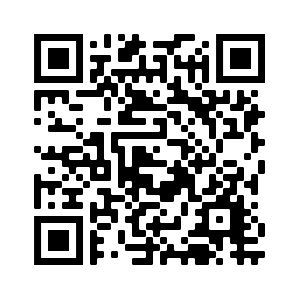 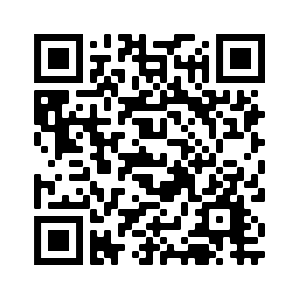 http://www.enseignement.be/index.php?page=27274&navi=4240#zone_step_0
http://www.enseignement.be/index.php?page=28044&navi=45
11
Des questions sur l’AESS ou le CAPAES à l’UCLouvain?
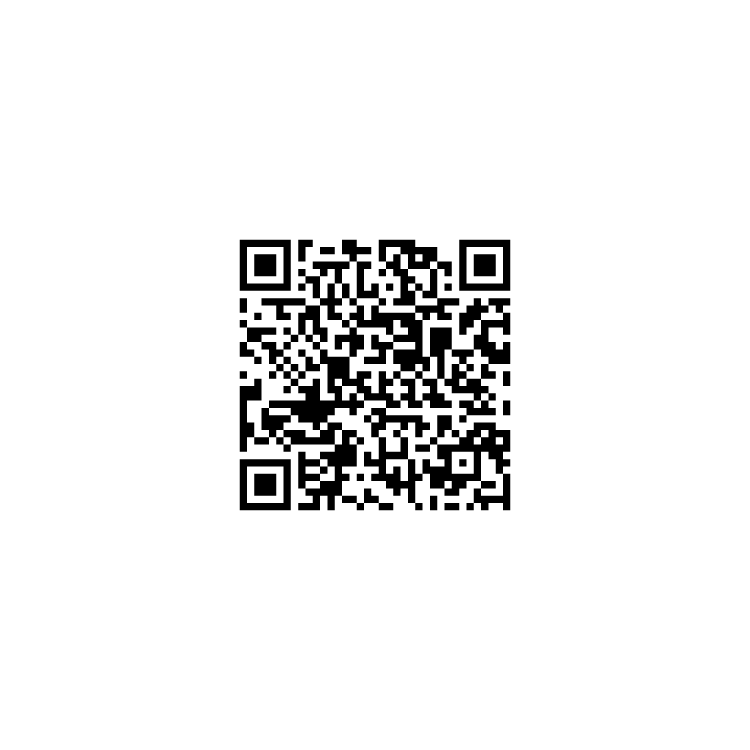 Une page pour répondre à vos questions
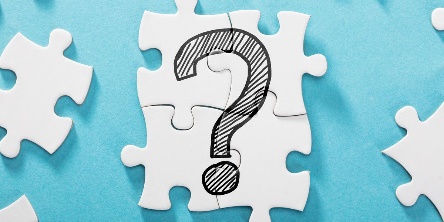 Les inscriptions à l’UCLouvain sont ouvertes jusqu’au 30 septembre
https://uclouvain.be/fr/etudier/cio/adulte-en-reprise-d-etudes.html?m=19&f=111
FIE (Formation initiale des enseignants) 
en 2 minutes
ARES · RFIE / Devenir prof ? Les nouveaux programmes d'études pour apprendre à enseigner ! (youtube.com)
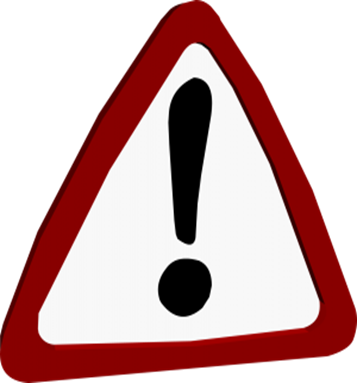 Nous vous encourageons vivement à réaliser le programme en un an.
3. La structure du programme
L’Agrégation se compose de 30 crédits
Cf. secrétariat facultaire
Cf. coordination des cours /séminaires
Décret de la CFWB du 8 février 2001
Comprendre l’adolescent en situation scolaire, gestion de classe et de la relation interpersonnelle
Observation et analyse de l’institution scolaire et son contexte
Cours de didactique générale et séminaire d’interdisciplinarité
Fondements de la neutralité
Apprendre et enseigner avec les nouvelles technologies
Micro-enseignement
Pour utiliser sa voix à bon escient et la préserver
Le langage non-verbal, un outil précieux de la communication
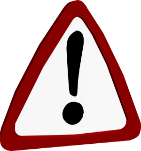 Présence et participation obligatoires aux séminaires
4. Inscription aux pages Moodle LAGRE (tronc commun)
Moodle général du tronc commun
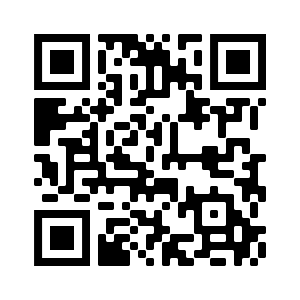 Ouvert à tous
https://moodle.uclouvain.be/course/view.php?id=2368
L’horaire des activités est mis à jour régulièrement
 Toutes les modifications apparaitront
sur le site Moodle tronc commun 
dans l’application ADE
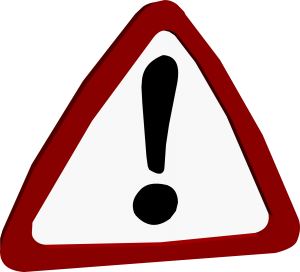 Modalités d’inscription aux activités LAGRE
Chaque cours et chaque séminaire requiert une inscription sur une page Moodle spécifique

En général, vous devez vous inscrire

Sur la page Moodle du cours et du séminaire
Dans un groupe spécifique de travail via cette page Moodle
Merci de bien lire les consignes et instructions pour chaque UE et de tenir compte des délais d’inscription.

RAPPEL : Les dates des congés universitaires ne correspondent plus aux dates des congés scolaires.
Pensez-y lors de vos inscriptions aux différents séminaires.
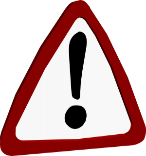 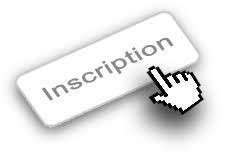 Moodle du cours et Moodle du séminaire
LAGRE2120
Cours + séminaire & stage
Analyse et observation de l’Institution scolaire et de son contexte
Dès que vous avez reçu vos identifiants UCLouvain
Inscription sur le Moodle du cours
+ inscription Groupe A (Q1) ou Groupe B (Q2)
Inscription sur le Moodle du séminaire
Constitution d’un groupe de 4 étudiants issus de discipline différente.
Choix parmi les groupes 1 à 45 (Q1) ou 46 à 80 (Q2).
Chaque membre du groupe s’inscrit individuellement dans le numéro de groupe choisi.
Les inscriptions dans un groupe pour le séminaire seront ouvertes le vendredi 20 septembre à partir de 11h.
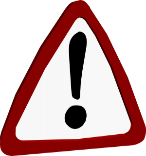 LAGRE2020
Cours  + séminaire
Moodle du cours et Moodle du séminaire
Comprendre l’adolescent en situation scolaire
Gestion de classe et de la relation interpersonnelle
Dès que vous avez reçu vos identifiants UCLouvain
Inscription sur le Moodle du cours
Inscription sur le Moodle du séminaire
+ inscription dans un groupe
Les inscriptions dans un groupe pour le séminaire seront ouvertes le vendredi 20 septembre à partir de 11h.
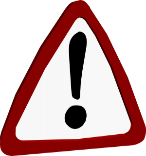 Moodle du cours et Moodle du séminaire
Didactique générale
Séminaire d’interdisciplinarité
Dès que vous avez reçu vos identifiants UCLouvain
LAGRE2220
Cours + séminaire
Dès que vous avez reçu vos identifiants UCLouvain
Inscription sur le Moodle du cours
Séminaire: Inscription dans une des deux séries proposées par Jean-Louis Dufays au Q1 ou Q2
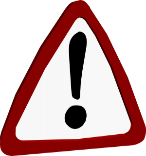 Les inscriptions dans un groupe pour le séminaire seront ouvertes le vendredi 20 septembre à partir de 11h.
Les différents cours du tronc commun vous seront présentés lors de la séance d’informations du 19 septembre qui se tiendra à partir de 18h30 au Socrate 10.
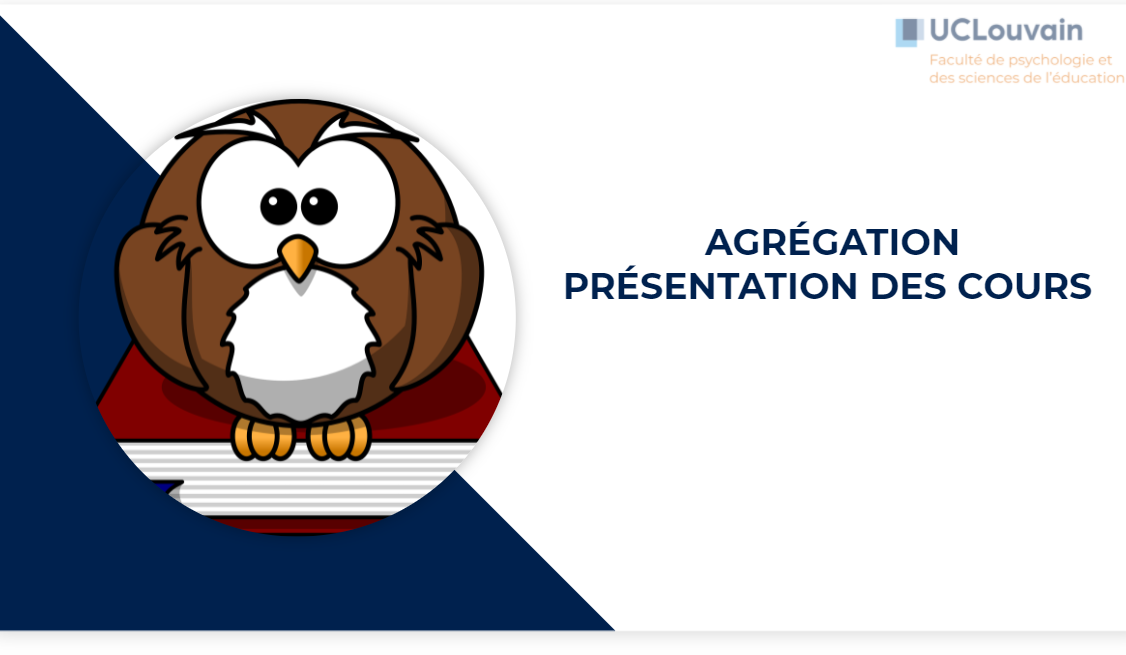 Le programme de cette séance comprendra : 
une présentation des cours et sigles des activités LAGRE - structure du programme - distinction entre cours du tronc commun et facultaires,
une présentation des diverses pages Moodle des activités du tronc commun,
une présentation des modalités de fonctionnement des cours et séminaires ,
un temps de  questions-réponses.
5. Séances d’info facultaires
Moodle général du tronc commun
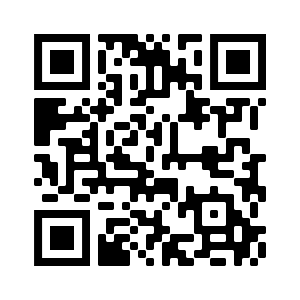 Ouvert à tous
https://moodle.uclouvain.be/course/view.php?id=2368
Les dates des séances d’informations facultaires sont détaillées sur la page Moodle général du tronc commun.
6. Questions-réponses
Nous vous remercions pour votre attention et vous souhaitons une année académique riche d’apprentissages et  d’expériences
Nous sommes à votre disposition pour répondre à vos questions

Marie-Bénédicte Bourdeaux
Alexandre Buyle
Anne Verwaerde
Emilie Wilmet

L’équipe de l’agrégation